Энергосбережениена тяговых подстанциях городского электротранспорта
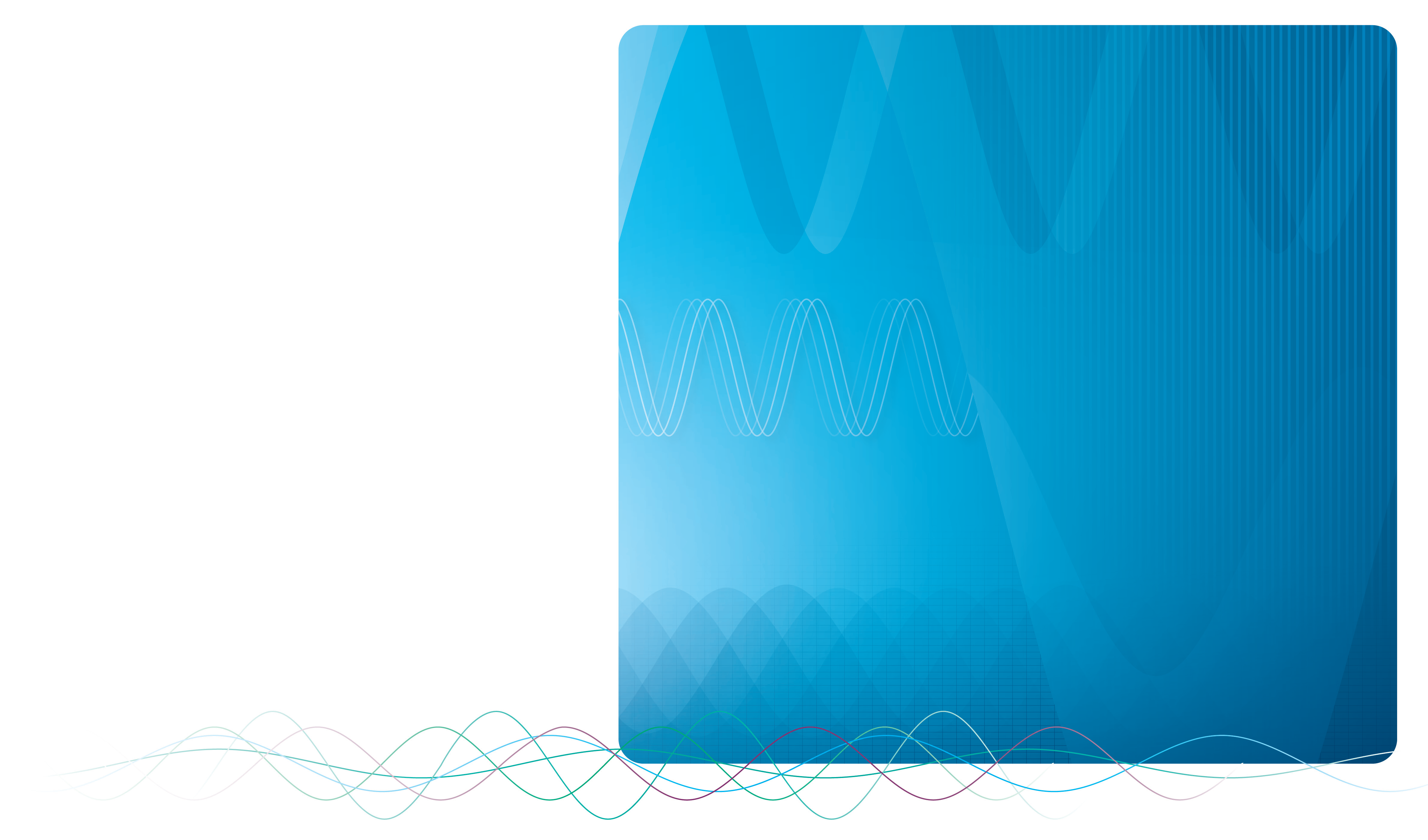 г. Москва 2015г.
Основные типы применяемых выпрямителей
Основные потери в преобразовательных секциях
Потери в силовых полупроводниковых приборах
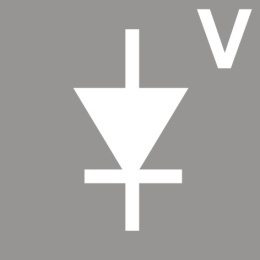 Потери в шунтирующих резисторах
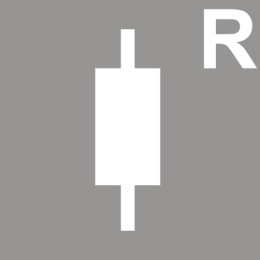 Потери в системе принудительной вентиляции
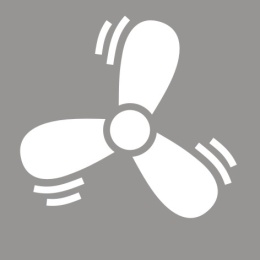 Годовые потери энергии в преобразовательных секциях
Экономический эффект при замене устаревших преобразовательных секцийна выпрямители серии В-ТПЕД
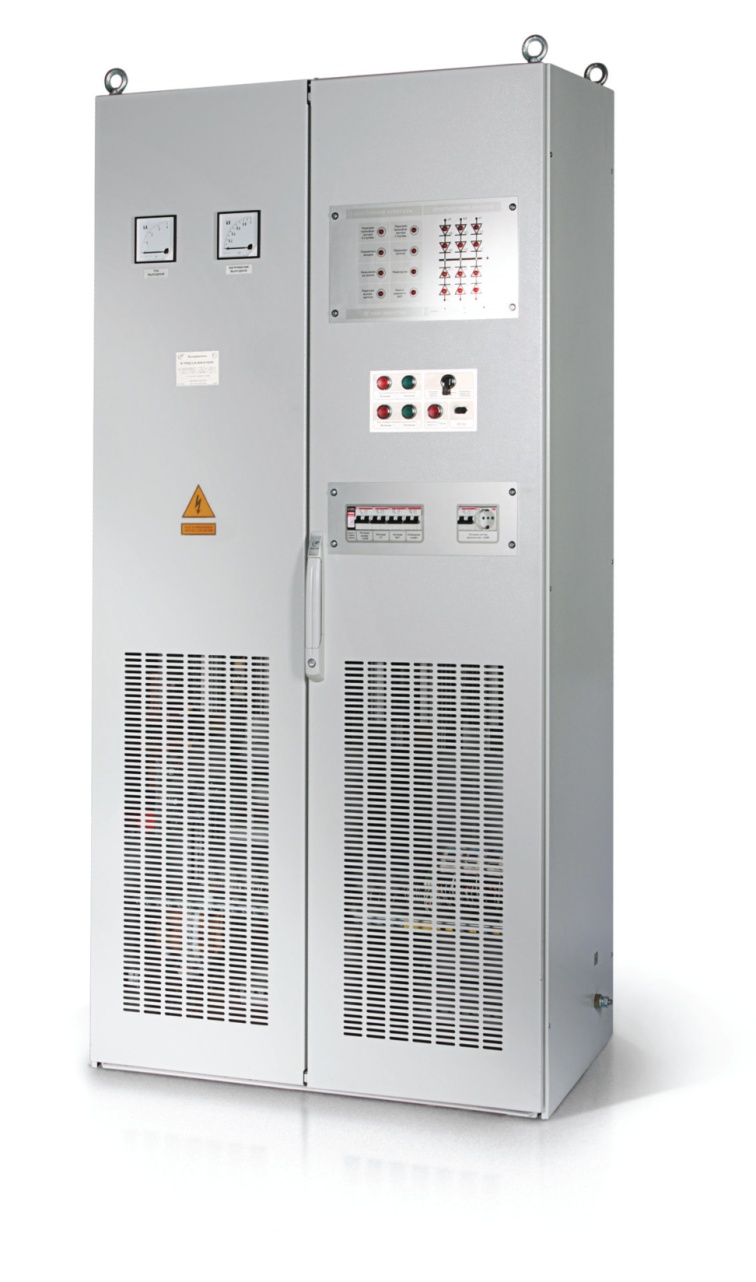 Выпрямители серии В-ТПЕД производства ЗАО «НПП ЭНЕРГИЯ»
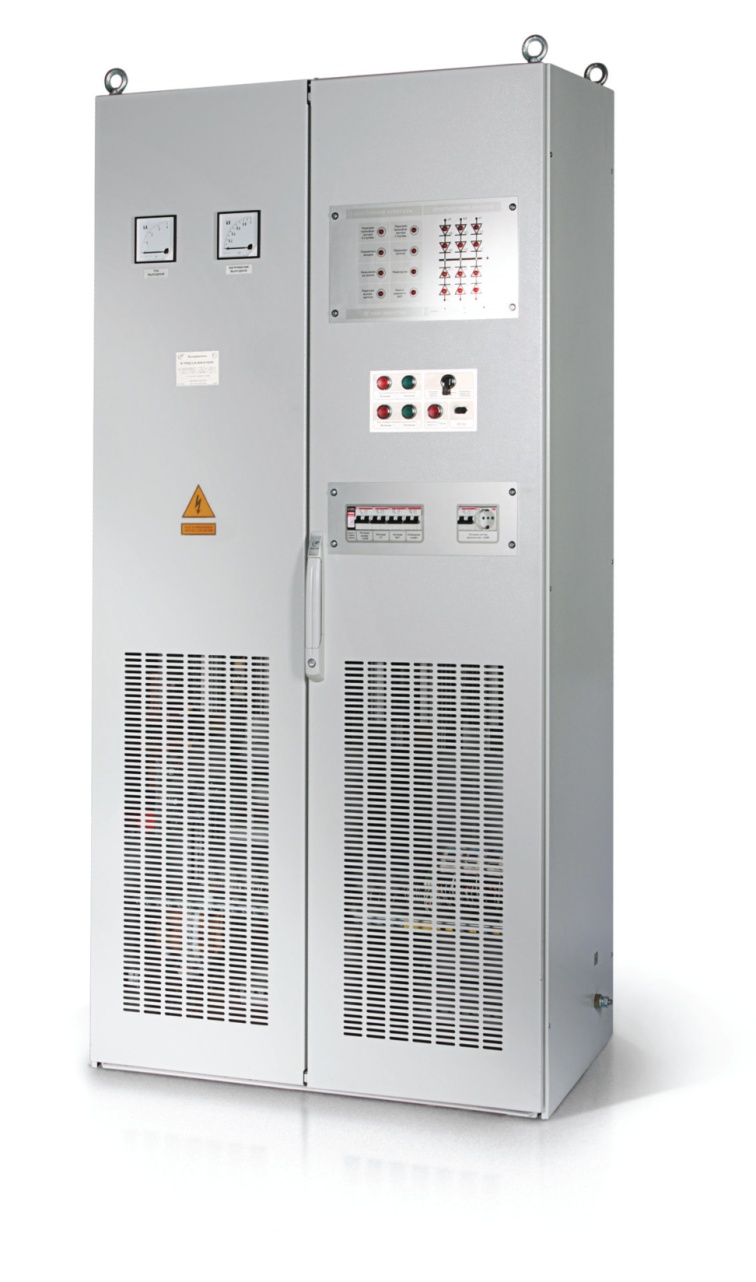 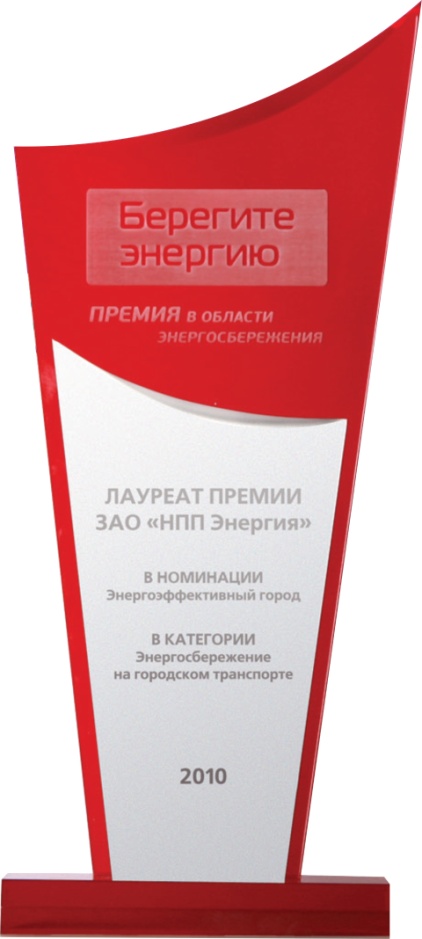 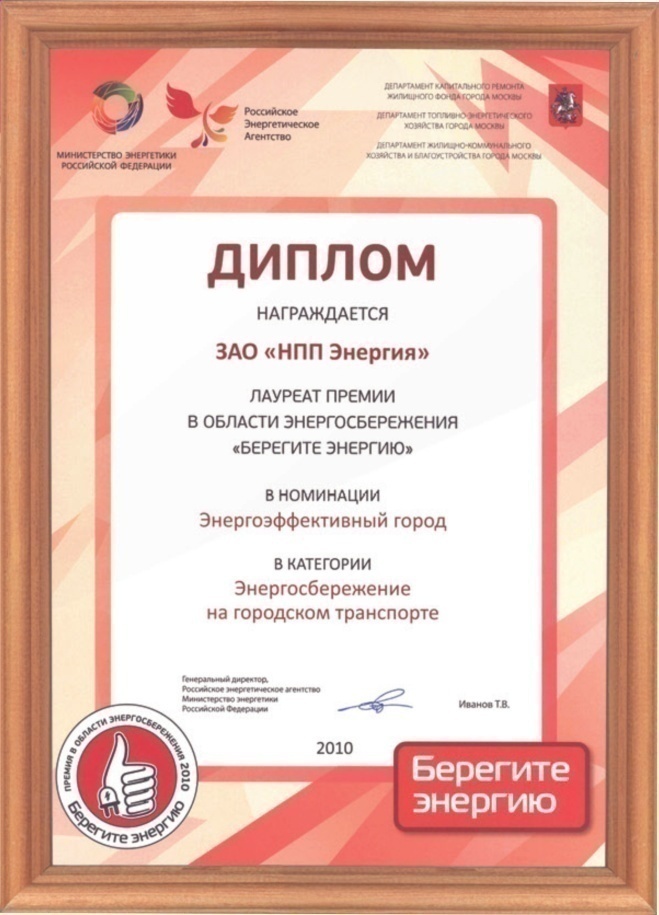 СПАСИБО ЗА ВНИМАНИЕ
г. Москва

ЗАО «НПП ЭНЕРГИЯ»

тел./факс: +7(495) 368-41-62

эл. почта: nppen@dol.ru

сайт: www.npp-energy.ru
2015г.